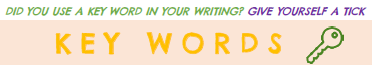 crucifixion
resurrection
Topic Overview

Work in this unit will enable you to focus on different accounts of the resurrection stories found in the gospels in the New Testament, and allow you to explore what took place. Time is also given to Jesus’ ascension and the sending of the Holy Spirit and the beginnings of the early church.
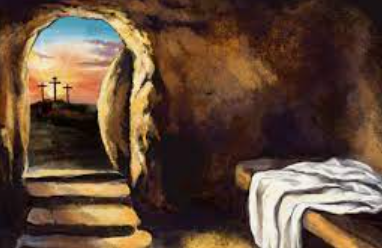 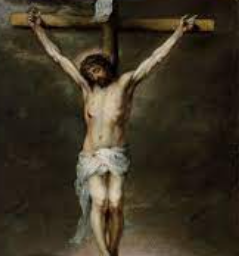 Easter
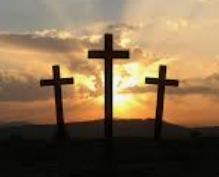